Plano de Desenvolvimento Urbano Integrado
Aglomeração Urbana de Jundiaí
2ª Reunião do Grupo de Trabalho – Macrozoneamento
  24/08/2018
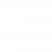 Plano de Desenvolvimento Urbano Integrado
Aglomeração Urbana de Jundiaí
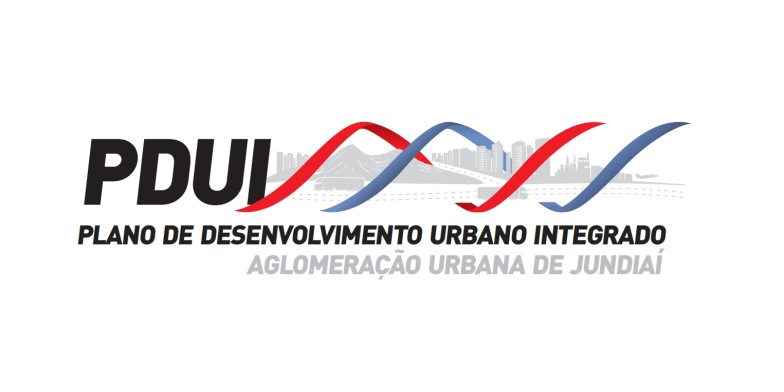 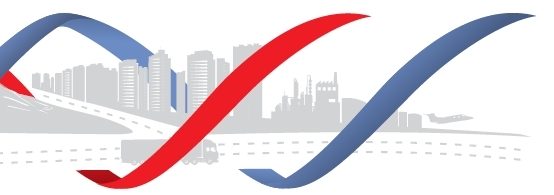 Pauta
Organização e periodicidade das reuniões do GT;

Base cartográfica dos limites municipais a ser utilizada no macrozoneamento do PDUI-AUJ;

Apresentação e discussão de insumos que serão utilizados pelo macrozoneamento da AUJ;

Encaminhamentos e pauta da próxima reunião
Organização e periodicidade das reuniões do GT
Organização e periodicidade das reuniões do GT
Proposta:

Reuniões  quinzenais

Realizadas preferencialmente no mesmo dia da semana
Base cartográfica dos limites municipais a ser utilizada no macrozoneamento do PDUI-AUJ;
Bases 1:50.000 IGC

 Bases 1:10.000 IGC (Disponível apenas nas Regiões Metropolitanas de São Paulo, Campinas e Baixada Santista)


 SIM – Sistema Informações Metropolitanas
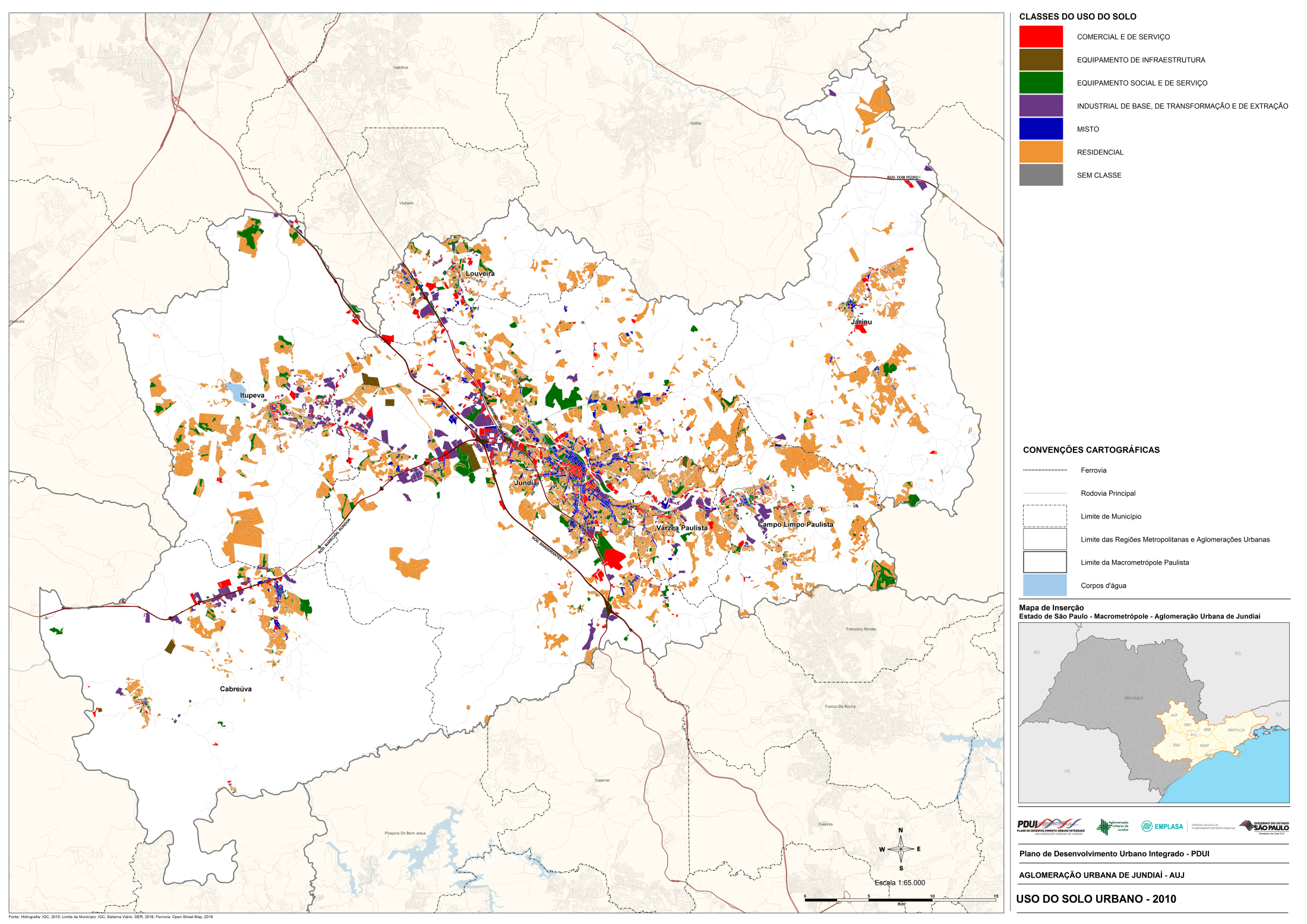 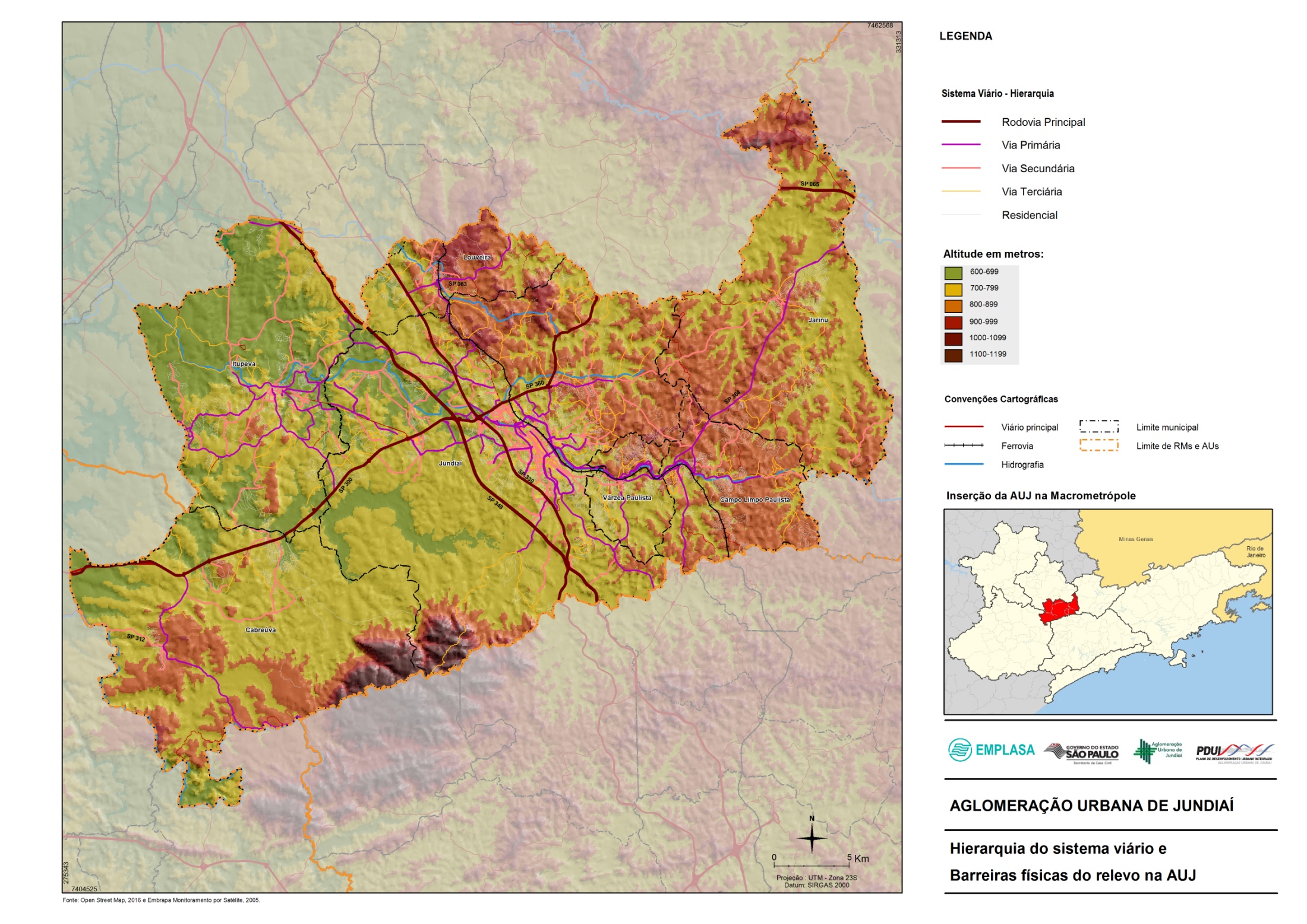 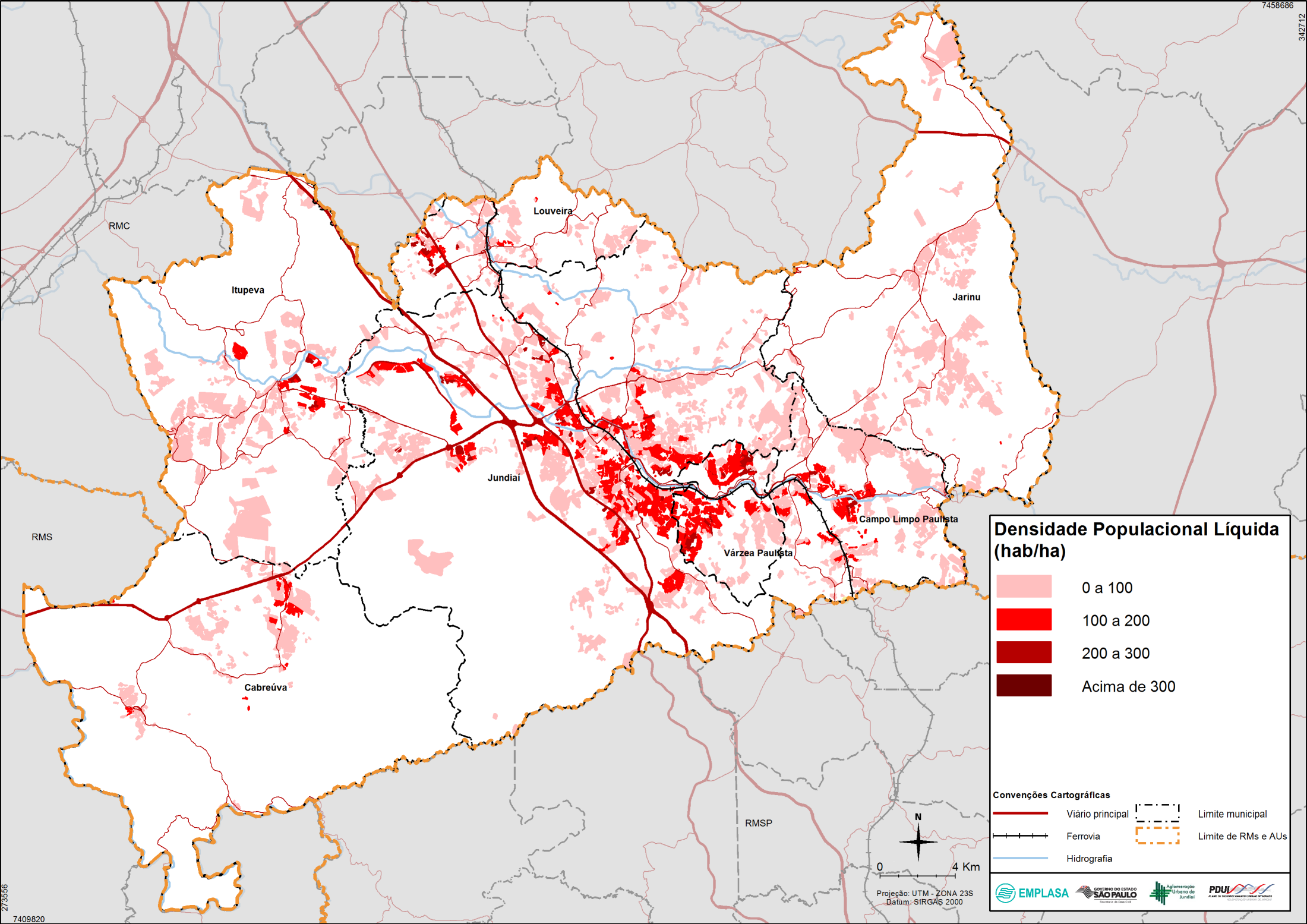 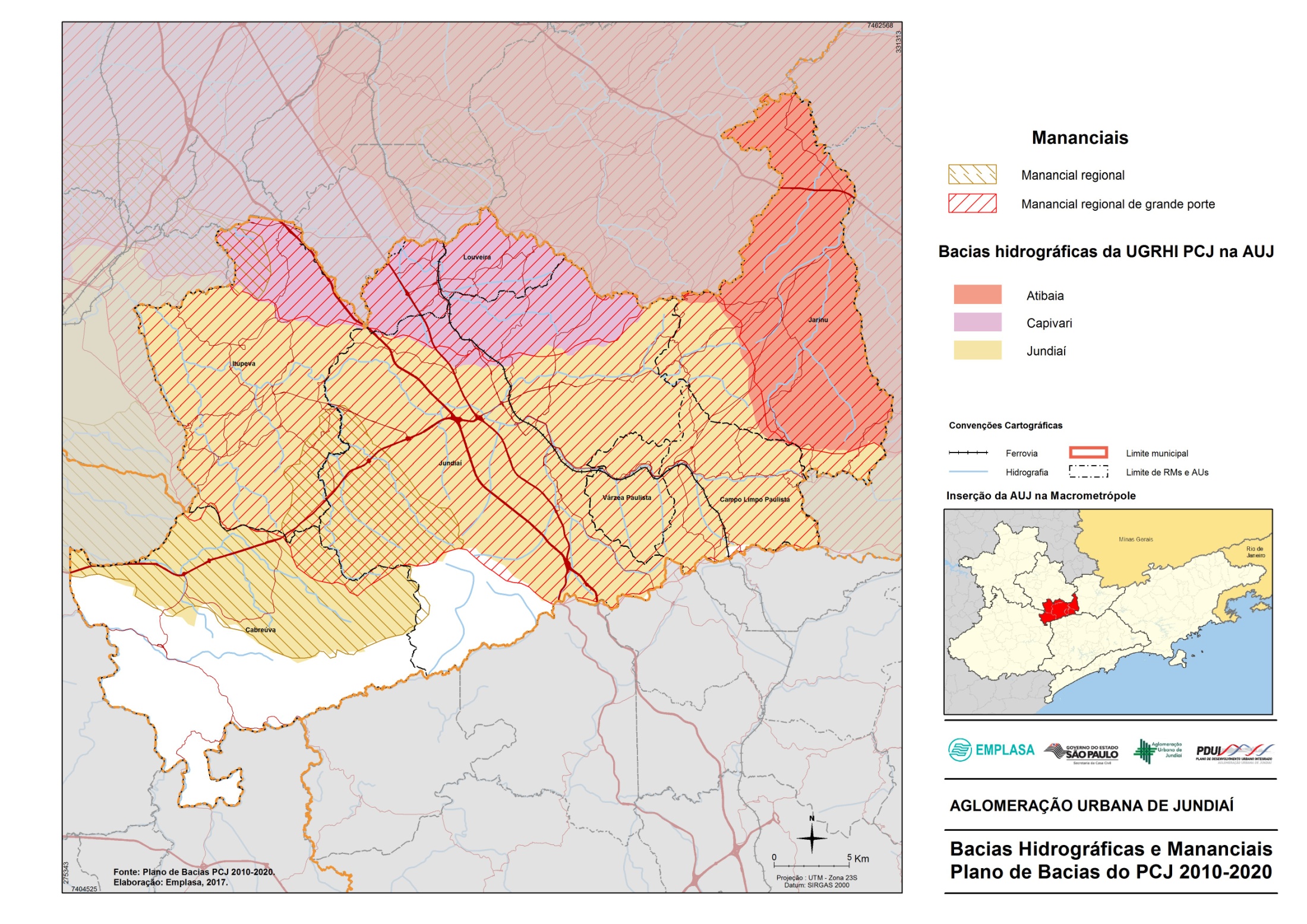 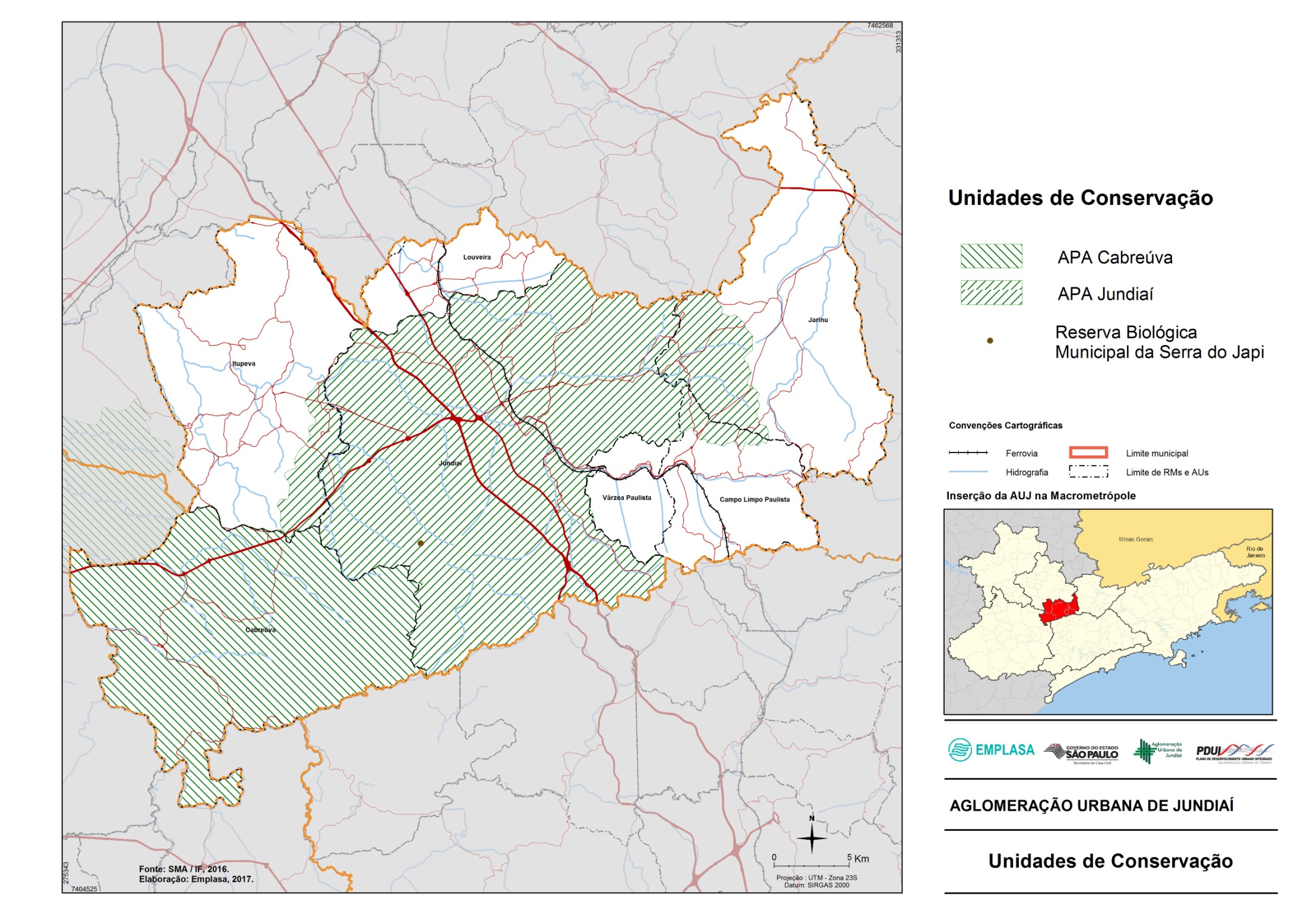 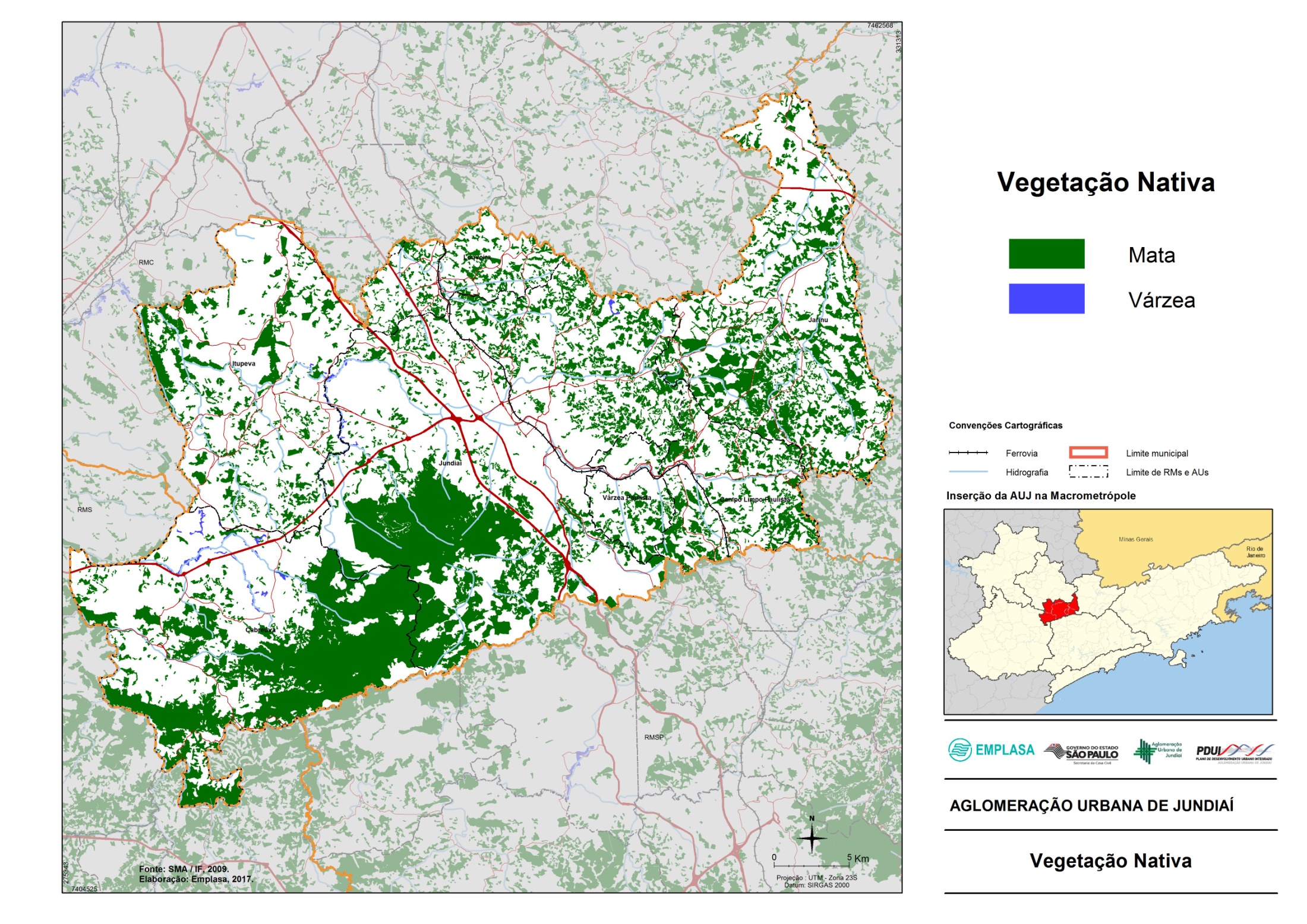 Mapeamento dos macrozoneamentos e zoneamentos municipais
Levantamento


Todos os municípios possuem plano diretor;
Cinco  municípios estão com a revisão do plano atrasada: Cabreúva, Campo Limpo Paulista, Jarinu, Várzea Paulista e Itupeva;
Alguns mapas não foram obtidos;
Falta validação dos municípios.
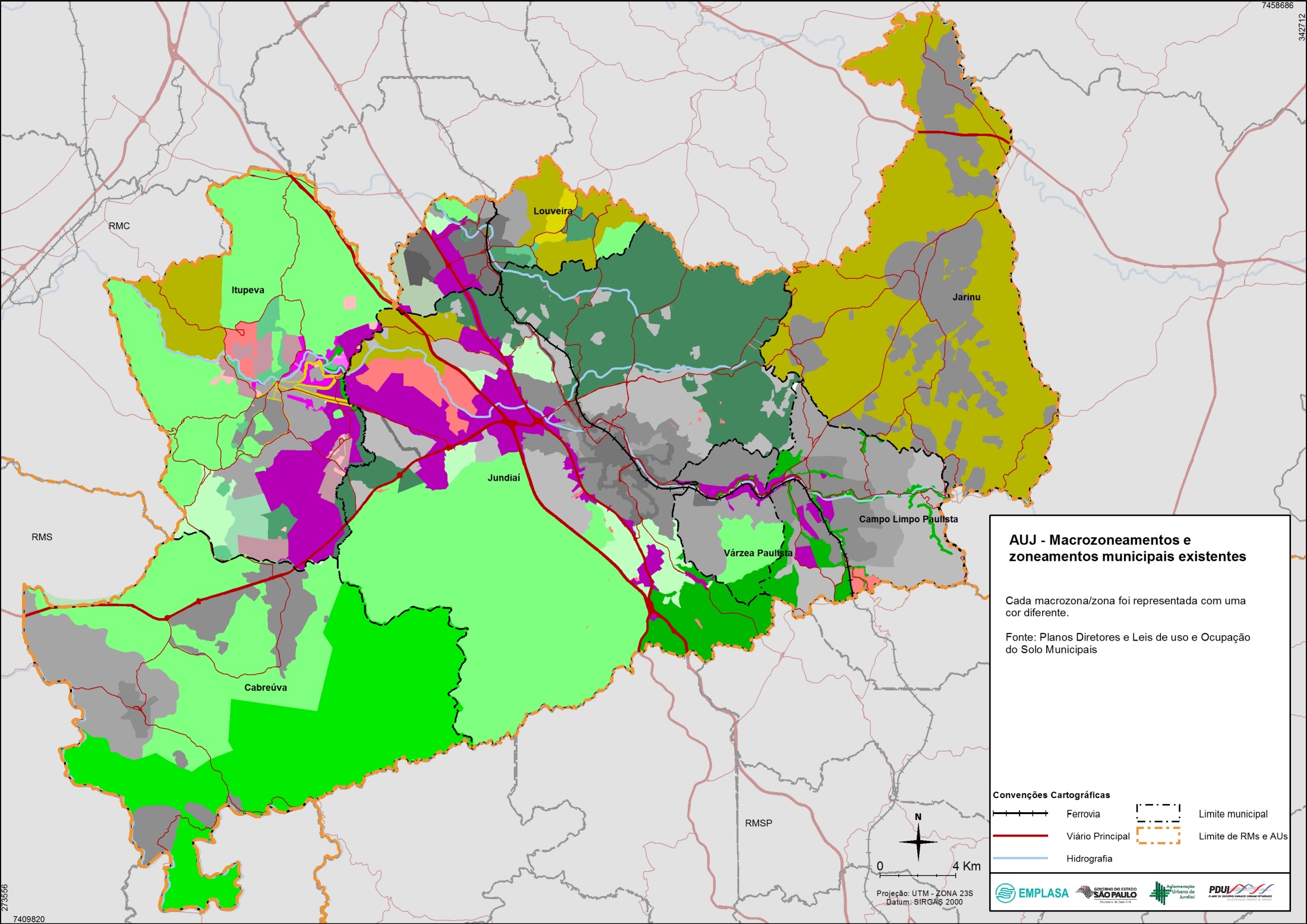 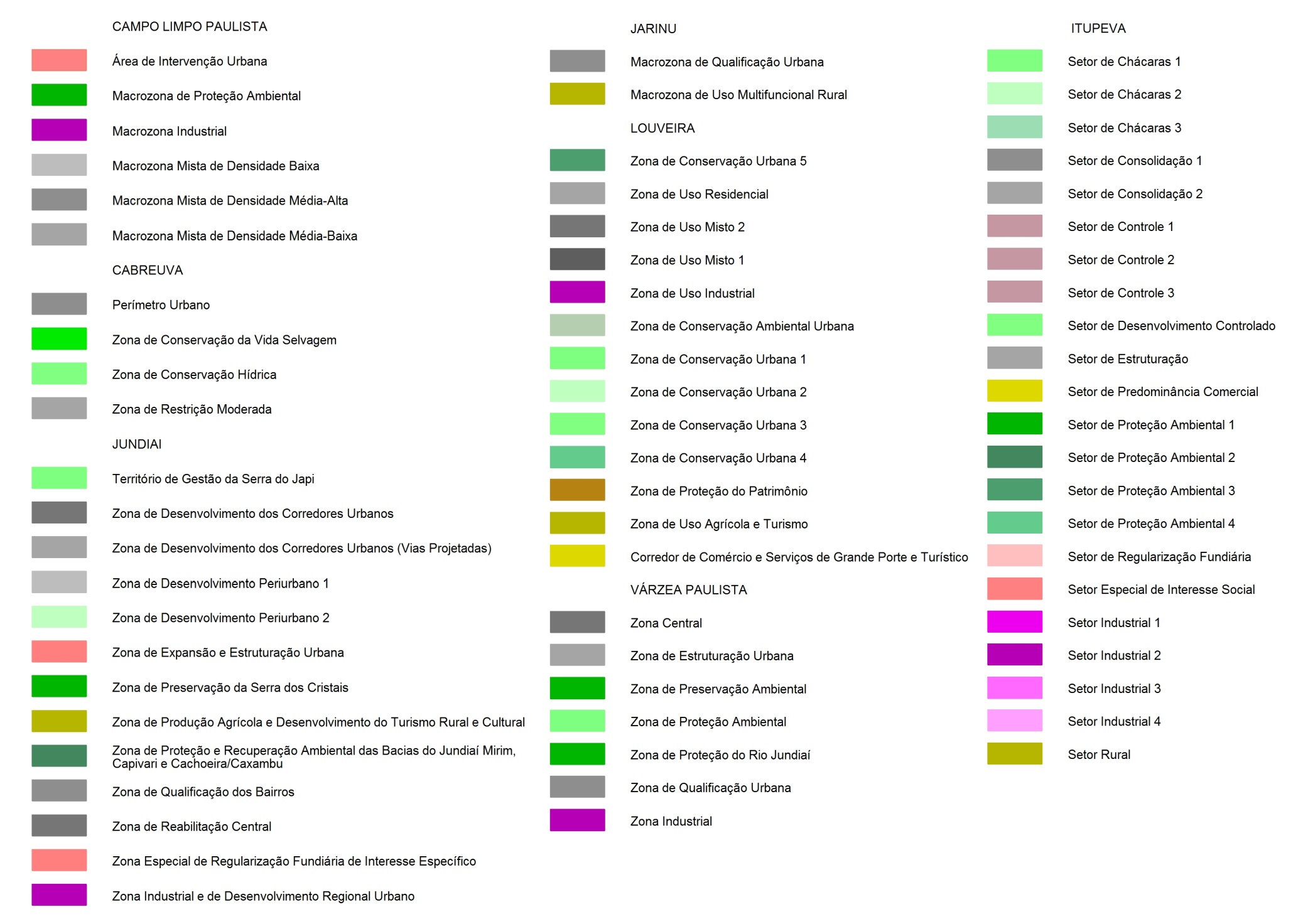 Mapeamento dos macrozoneamentos e zoneamentos municipais Leitura Unificada
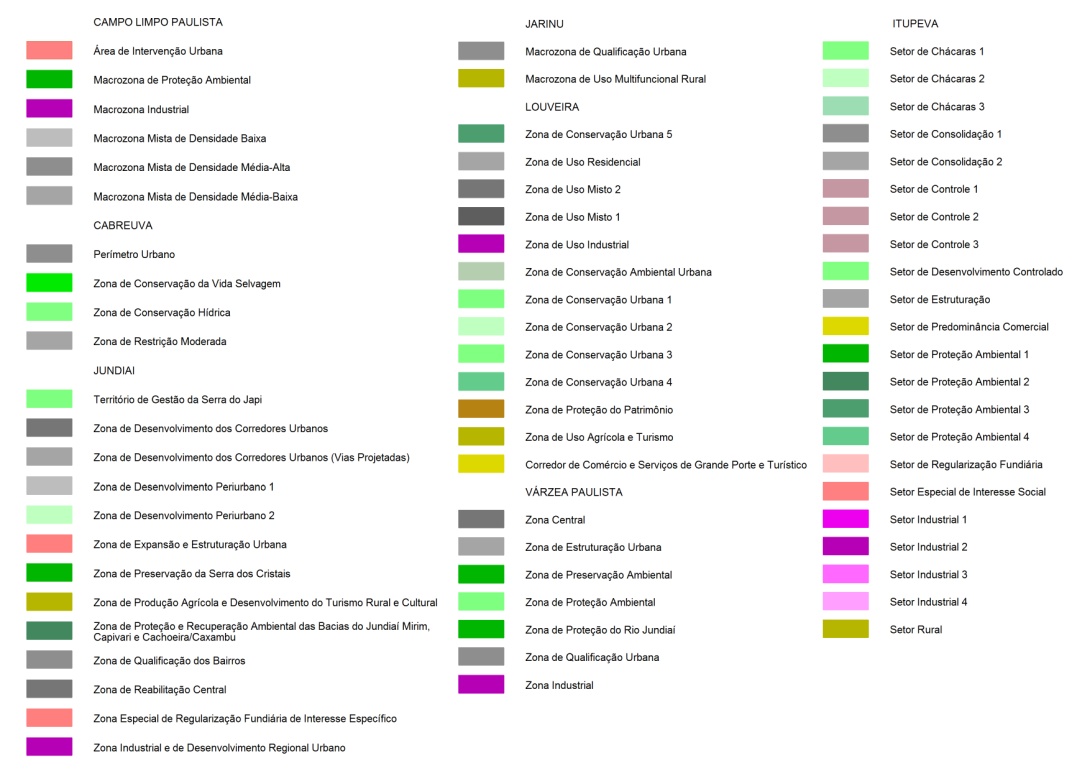 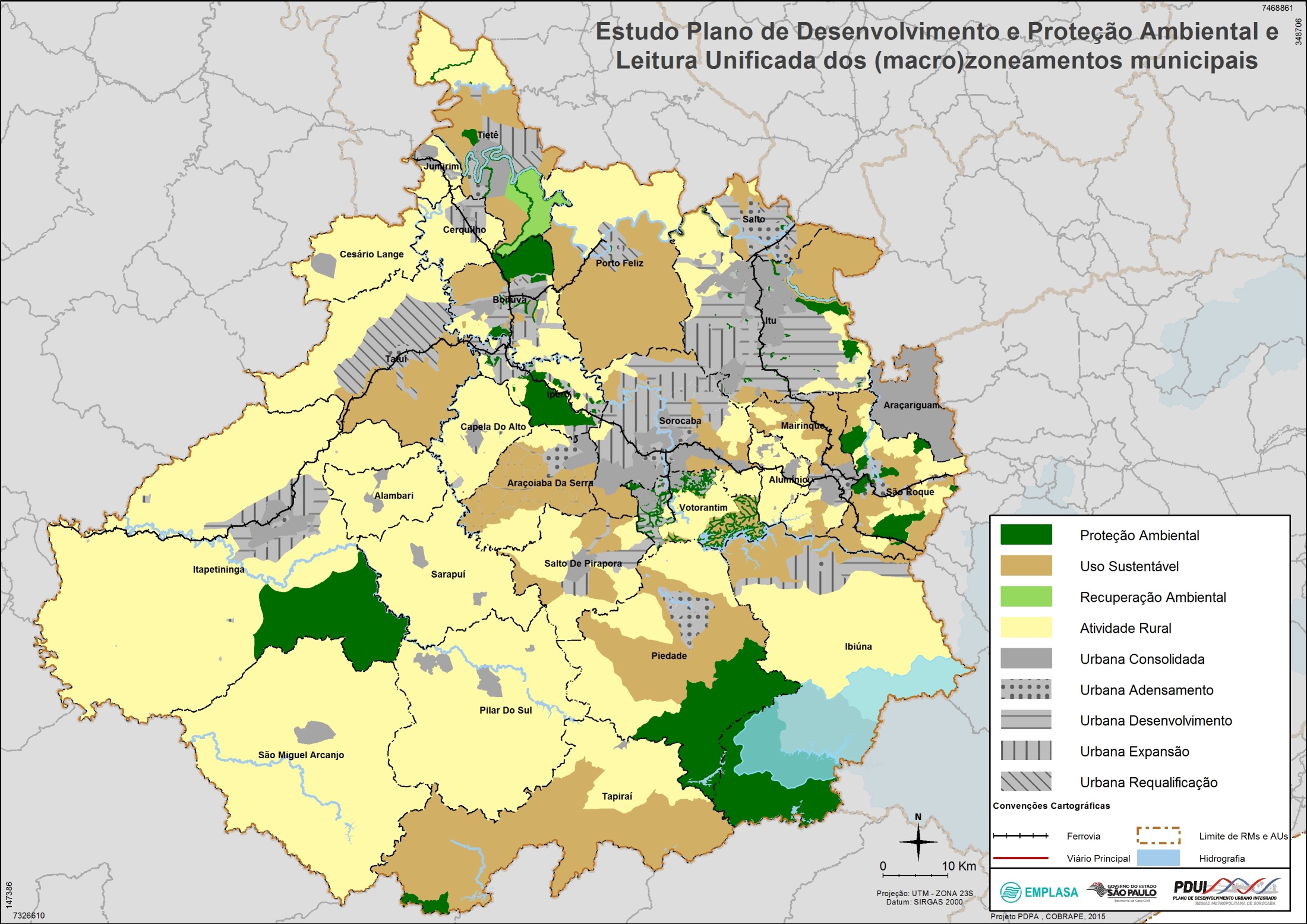 Conceitos propostos pela Emplasa para compatibilização das Macrozonas/Zonas

Macrozona Urbana – Consolidada
Conceito: Áreas com nível elevado de urbanização, infraestrutura e equipamentos públicos, configurando bairros consolidados.
Macrozona Urbana – Adensamento
Conceito: Área urbana dotada de infraestrutura com características físicas que favorecem o adensamento.
Macrozona Urbana – Expansão
Conceito: Áreas com urbanização incipiente, localizadas em vetores de expansão pretendidos pelo município.
Macrozona Urbana – Requalificação
Conceito: Área urbana estruturada de forma inadequada ou irregular, carente de infraestrutura, com necessidades de requalificação urbanística ou ambiental.
Macrozona Urbana – Desenvolvimento
Conceito: Área destinada preferencialmente a atividades produtivas – industriais ou de serviços.
Macrozona de Proteção Ambiental
Conceito: Corresponde às áreas de expressivo valor ambiental, com notáveis atributos naturais ainda preservados, apresentando distinta flora e fauna.
Macrozona de Uso Sustentável
Conceito: Áreas que apresentam importantes remanescentes naturais, entremeados por propriedades de uso agrícola ou de recreação (sítios ou chácaras).
Macrozona de Atividades Rurais
Conceito: Áreas rurais e rururbanas com diferentes índices e graus de urbanização e de restrições ambientais,
com presença de atividades econômicas não urbanas.
Macrozona de Recuperação Ambiental
Conceito: Territórios ambientalmente frágeis impactados por ações antrópicas, dotados
ainda de importantes recursos naturais.
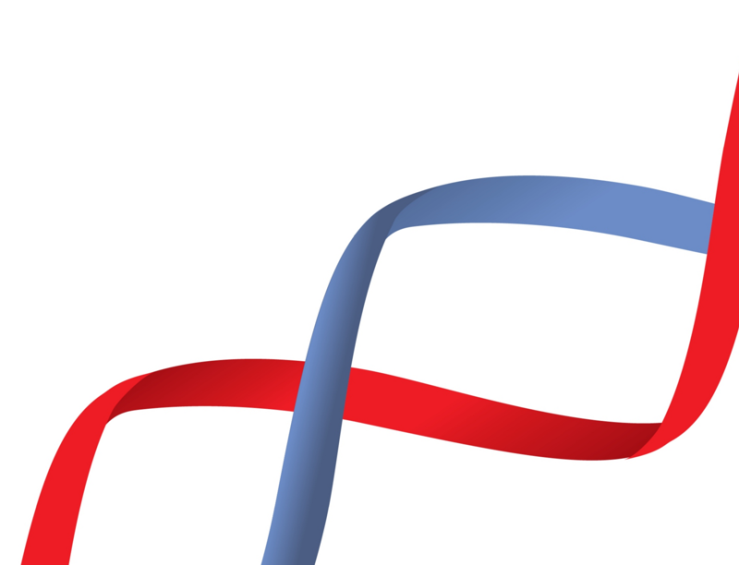 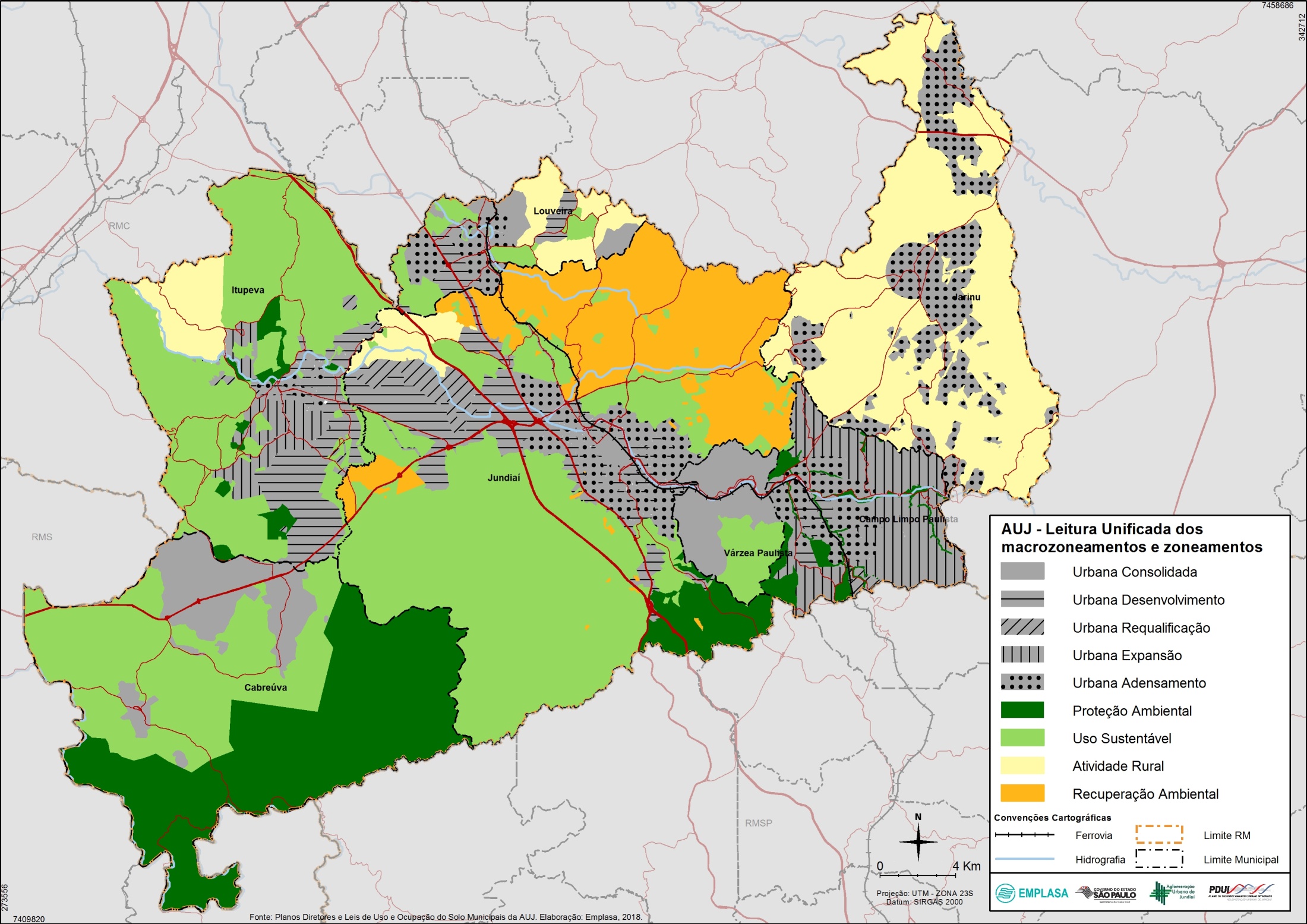 Macrozoneamento Regional
Próximas Atividades programadas:

 Experiências do Macrozoneamento em outros PDUIs

 Objetivos do macrozoneamento do PDUI-AUJ

 Leitura cruzada de informações relevantes para o macrozoneamento
Macrozoneamento Regional
Discussões:

- Considerar a atividade minerária na construção do macrozoneamento
Conflitos de limite territorial entre os municípios / titularidade de serviços públicos 
Levar uma proposta para tratamento desses problemas para o Conselho de Desenvolvimento da AUJ
Identificar as áreas conflitantes em mapa
Criação de Câmara Especial da AUJ para tratar dos conflitos territoriais
Macrozoneamento Regional
Encaminhamentos:

Cadastramento – SIM Emplasa
Apresentação do SIM (a confirmar)
Inserir informações sobre a Atividade Minerária na AUJ 
Consultar UGE e UCA sobre proposta do Grupo (georreferenciamento das bases 1:10.000) – será enviada pela Prefeitura de Jundiaí
Inserir no SIM o Uso do Solo por tipo

Pauta para próxima reunião 05/09:

Apresentação das experiências de macrozoneamento em outras regiões
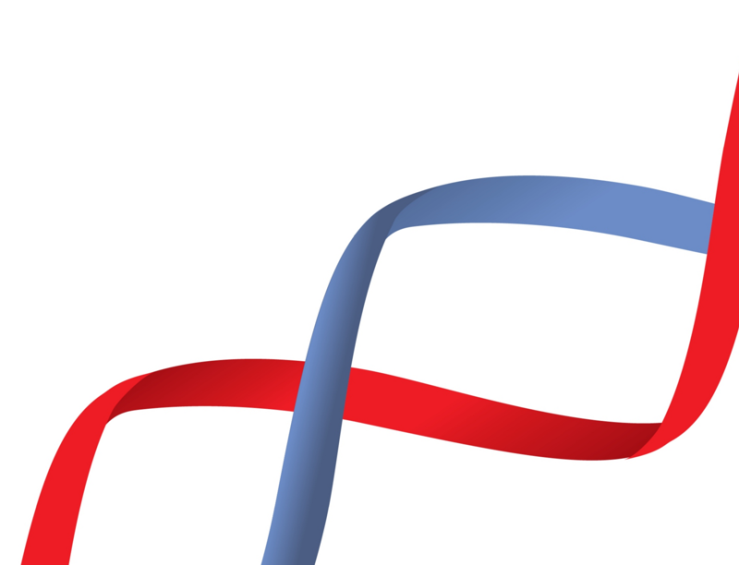 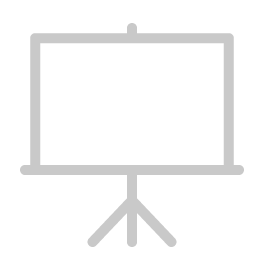 Obrigado!
Telefone: (11) 3293-5452
pdui.jundiai@sp.gov.br
mmiranda@sp.gov.br
bbracero@sp.gov.br
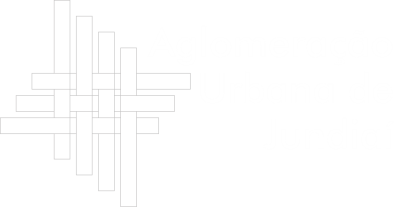 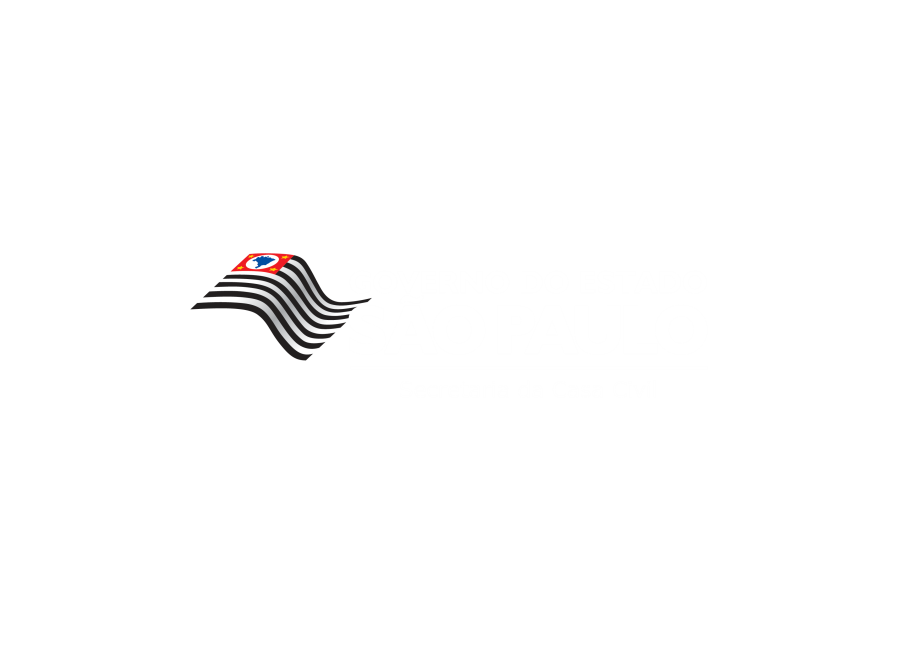 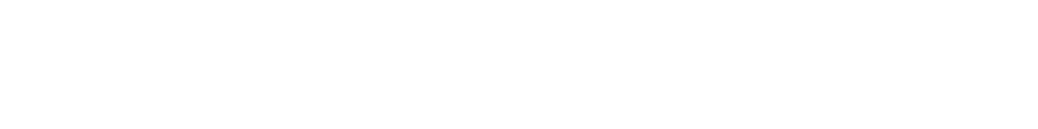